Родительское собрание 9-х классах
10 февраля 2014г.
Результаты муниципального этапа ДКР по русскому языку
Результаты муниципального этапа ДКР по математике
Репетиционное тестированиеНачало: 10.00С собой паспорт и гелевую или капиллярную ручку с черной пастой!
Официальные сайты поддержки ЕГЭ и ГИА-9
ege.midural.ru
fipi.ru
ege.edu.ru
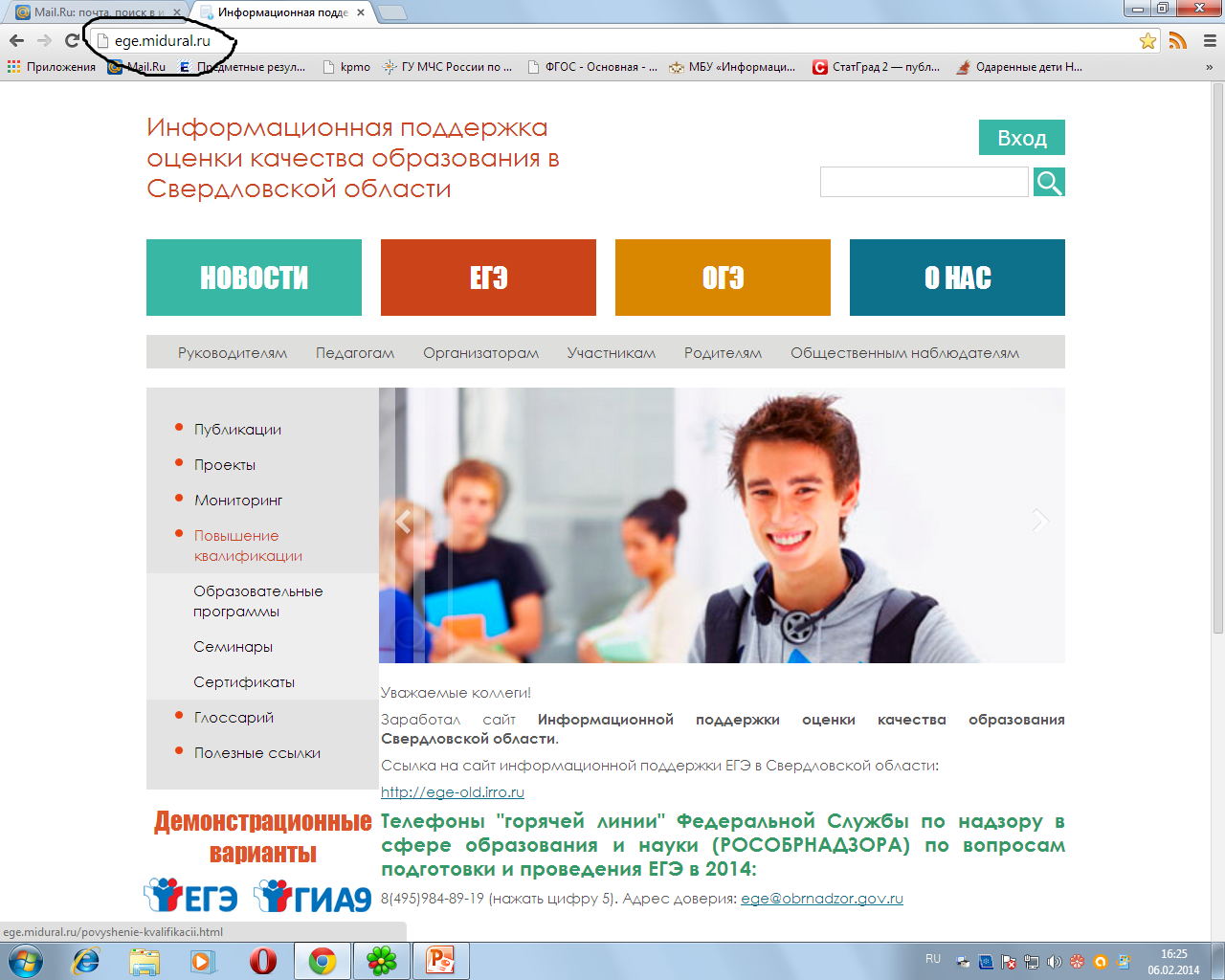 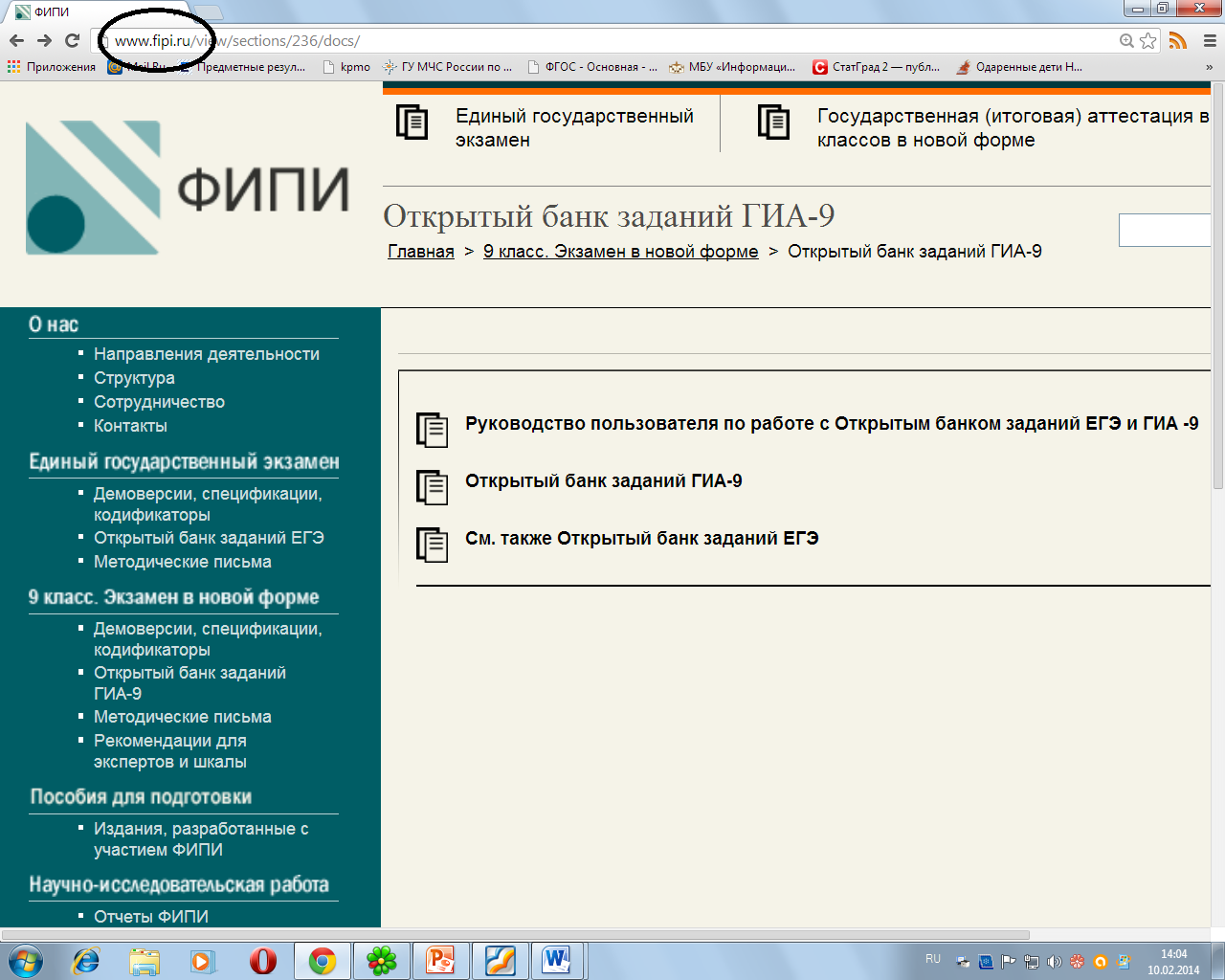 Приказ Министерства образования и науки РФ от 25.12.2013 №1394  «Об утверждении Порядка проведения государственной итоговой аттестации по образовательным программам основного общего образования»
Формы проведения ГИА-9: ОГЭ и ГВЭ-9
ГИА включает в себя обязательные экзамены по русскому языку и математике. 
Количество экзаменов по выбору определяется обучающимися самостоятельно на добровольной основе. Перечень предметов для ОГЭ:  литература, физика, химия, биология, география, история, обществознание, иностранный язык, информатика и ИКТ.
Заявление о выборе предметов подаются обучающимися самостоятельно на имя директора ОУ до 1 марта 2014г.
Закон от 29.12.2012 N 273-ФЗ «Об образовании в Российской Федерации» 
Ст. 67 п. 5
«Организация индивидуального отбора при приеме либо переводе в государственные и муниципальные образовательные организации для получения основного общего и среднего общего образования с углубленным изучением отдельных учебных предметов или для профильного обучения допускается в случаях и в порядке, которые предусмотрены законодательством субъекта Российской Федерации»

Постановление Правительства Свердловской области от 27.12.2013г. 
№ 1669-ПП «Об утверждении Порядка организации индивидуального отбора при приеме либо переводе в государственные образовательные организации Свердловской области  и муниципальные образовательные организации для получения основного общего и среднего общего образования с углубленным изучением отдельных предметов или профильного обучения»
Обучающиеся изменяют (дополняют) перечень указанных в заявлении экзаменов только при наличии у них уважительных причин (болезни или иных обстоятельств, подтвержденных документально). В этом случае обучающийся подает заявление в ГЭК с указанием измененного перечня учебных предметов, по которым он планирует пройти ГИА, и причины изменения заявленного ранее перечня. Указанное заявление подается не позднее чем за месяц до начала соответствующих экзаменов.
ГВЭ-9 проходит в форме письменных и устных экзаменов с использованием текстов, тем, заданий, билетов для обучающихся с ограниченными возможностями здоровья, детей-инвалидов.
К ГИА допускаются обучающиеся, имеющие годовые отметки по всем предметам учебного плана за 9 класс не ниже удовлетворительных, а также обучающиеся, имеющие одну неудовлетворительную отметку по одному учебному предмету, при условии обязательной сдачи экзамена по данному предмету.
Сроки и продолжительность проведения ГИА:

-ГИА по обязательным учебным предметам начинается не ранее 25 мая текущего года

-Перерыв между проведением экзаменов по обязательным учебным предметам составляет не менее 2 дней.
По решению председателя ГЭК повторно допускаются к сдаче экзаменов в текущем году по соответствующему учебному предмету в дополнительные сроки:

-обучающиеся, получившие на ГИА неудовлетворительный результат по одному из обязательных учебных предметов;
-обучающиеся, не явившиеся на экзамены по уважительным причинам (болезнь или иные обстоятельства, подтвержденные документально);
-обучающиеся, не завершившие выполнение экзаменационной работы по уважительным причинам (болезнь или иные обстоятельства, подтвержденные документально);
-обучающиеся, которым конфликтная комиссия удовлетворила апелляцию о нарушении установленного порядка проведения ГИА;
-обучающиеся, чьи результаты были аннулированы по решению председателя ГЭК в случае выявления фактов нарушений установленного порядка проведения ГИА.
Допуск в ППЭ обучающихся осуществляется при наличии у них документов, удостоверяющих их личность (паспорт!!), и при наличии их в списках распределения в данный ППЭ.

Экзаменационная работа выполняется гелевой, капиллярной или перьевой ручками с чернилами черного цвета!!
Во время экзамена на рабочем столе обучающегося помимо экзаменационных материалов, находятся:

а) ручка;
б) документ, удостоверяющий личность;
в)  при необходимости лекарства и питание;
г) специальные технические средства;
В день проведения экзамена в ППЭ запрещается:
а) обучающимся - иметь при себе средства связи, электронно-вычислительную технику, фото, аудио и видеоаппаратуру, справочные материалы, письменные заметки и иные средства хранения и передачи информации 
б) обучающимся, организаторам, ассистентам, оказывающим необходимую техническую помощь, техническим специалистам - выносить из аудиторий и ППЭ экзаменационные материалы на бумажном или электронном носителях, фотографировать экзаменационные материалы.

Лица, допустившие нарушение указанных требований или иное нарушение установленного порядка проведения ГИА, удаляются с экзамена.
При проведении ГИА в форме ОГЭ используется балльная система оценки, в форме ГВЭ – пятибалльная система оценки. Результаты ОГЭ переводятся в пятибалльную отметку.
Проверка экзаменационных работ ОГЭ обучающихся включает в себя:
-обработку бланков ОГЭ;
-проверку ответов обучающихся на задания экзаменационной работы с развернутым ответом;
-централизованную проверку экзаменационных работ.
Ознакомление обучающихся с полученными ими результатами ГИА по учебному предмету осуществляется не позднее трех рабочих дней со дня их утверждения председателем ГЭК: в школе и на сайте ege.midural.ru  в личном кабинете.
Обучающимся предоставляется право подать в письменной форме апелляцию о нарушении установленного порядка проведения ГИА по учебному предмету и (или) о несогласии с выставленными баллами в конфликтную комиссию.
  Обучающийся и (или) его родители (законные представители) при желании присутствуют при рассмотрении апелляции.
  Апелляцию о нарушении установленного порядка проведения ГИА по учебному предмету обучающийся подает в день проведения экзамена по соответствующему учебному предмету члену ГЭК, не покидая ППЭ.
•Успешная сдача экзаменов по русскому языку и математике является основанием для выдачи аттестата об основном общем  образовании.

• Обучающимся, не завершившим основного общего образования или получившим неудовлетворительные результаты на ГИА более чем по одному обязательному предмету, либо получившим повторно неудовлетворительный результат, выдается справка об обучении в ОУ. ГИА можно будет пройти только через год.
Проект расписания ГИА-9
Общественное наблюдение